Француз-немис кинофестивалында
«Картина» Жан -Франсуа Лагиони,2011
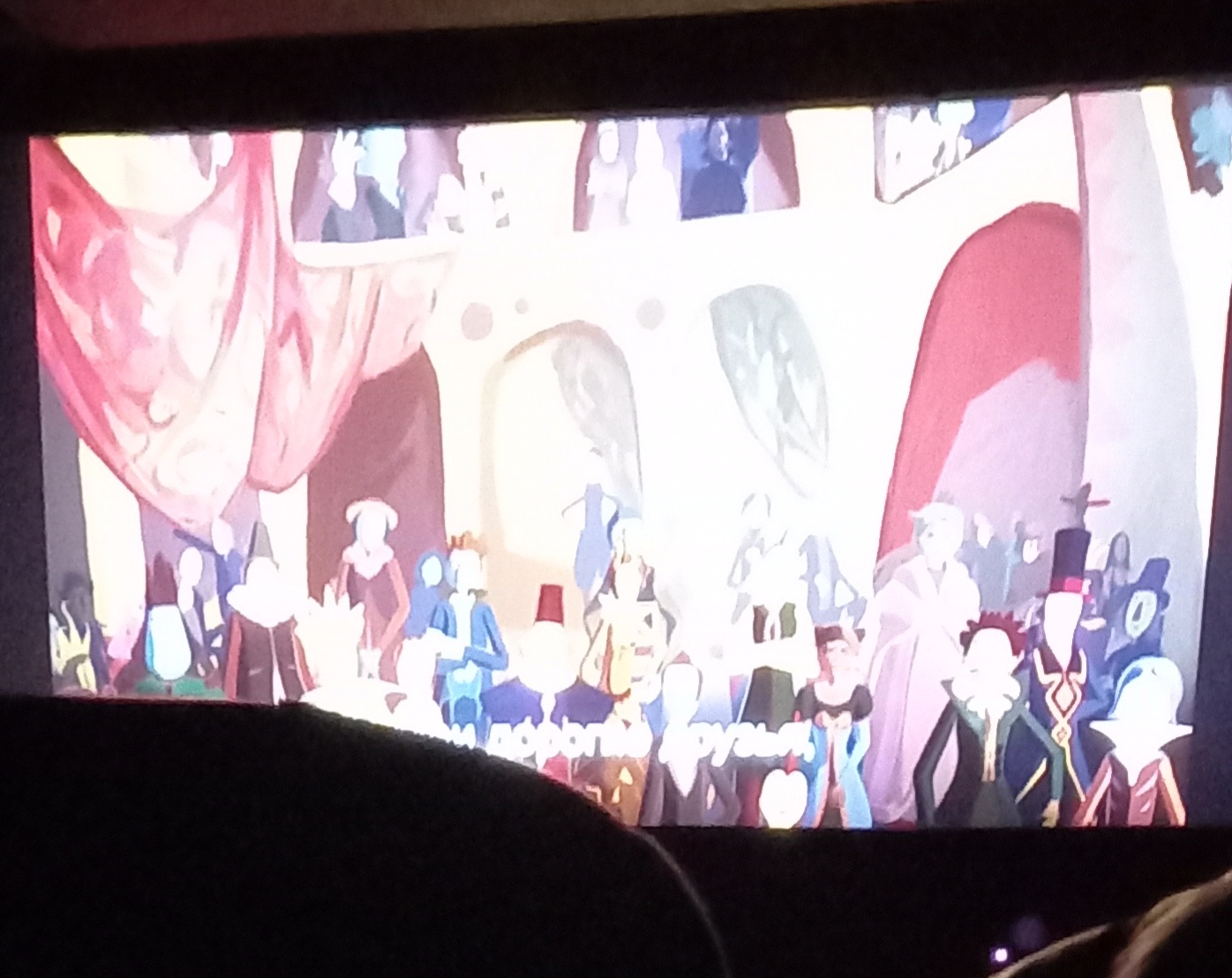 Француз тили мугалимдери үчүн семинарPrésentation des méthodes d’enseignement et des nouvelles pratiques d’ensegnement du FLE
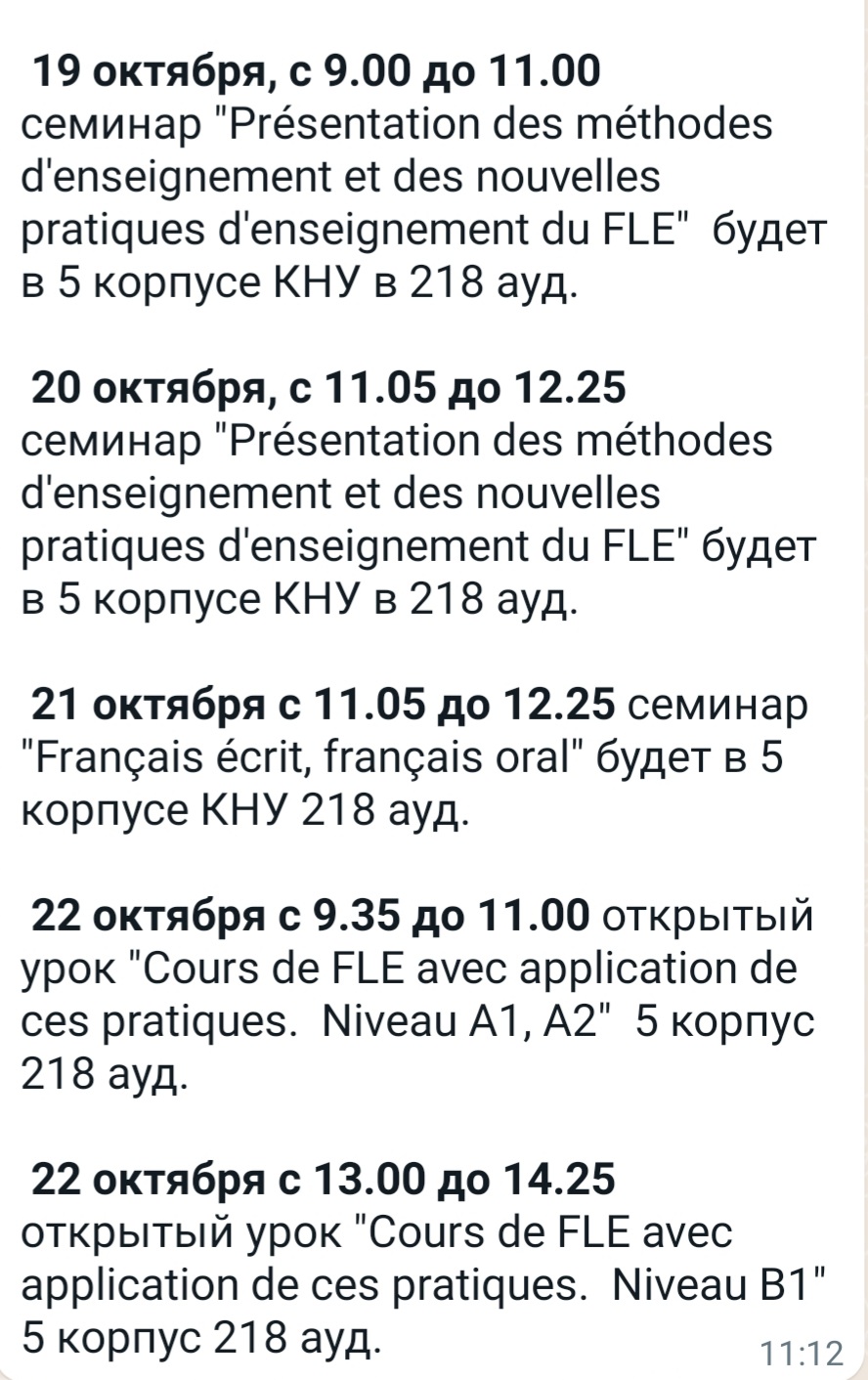 STEM-билим берүү-технологиялык өнүгүү жолу
Жаңы жылды кимдер кандай тосушат?
5А 5 классынын окуучулары
Сүйүктүү окуучулардын эмгектери